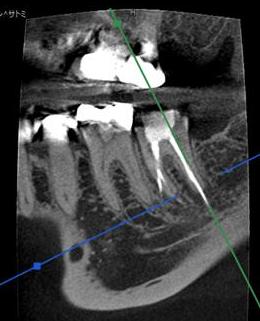 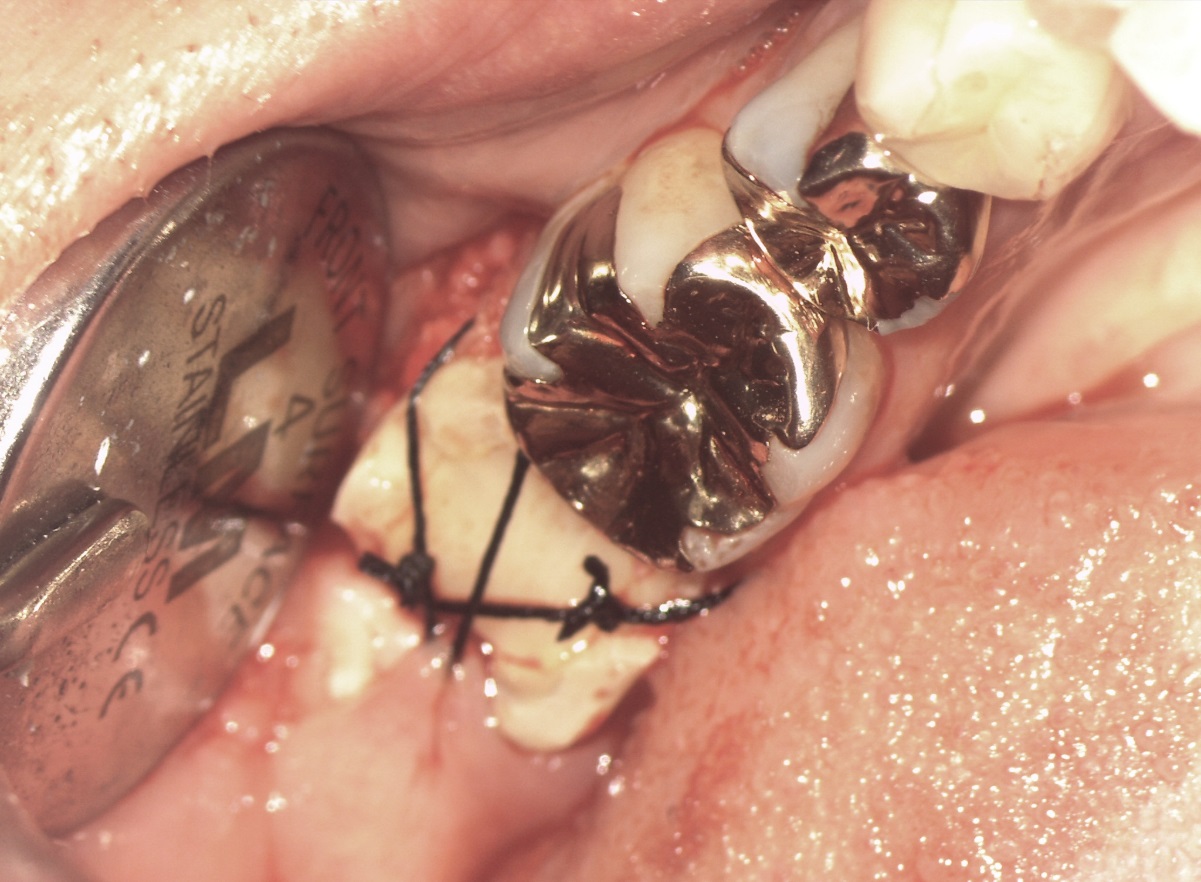 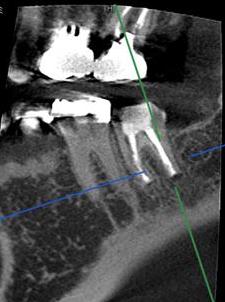 Pre-op Sagittal
Post-op Sagittal
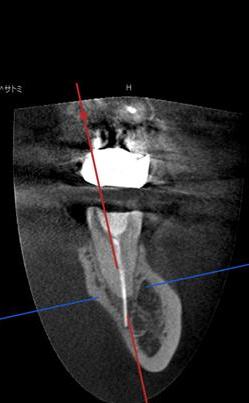 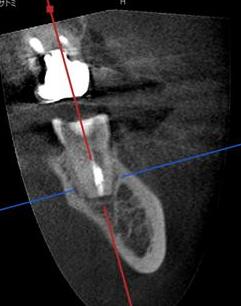 Pre-op  Coronal
Post-op    Coronal
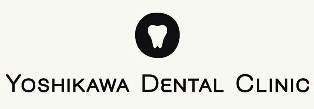